Little Red Riding Hood
3 different Viz-es
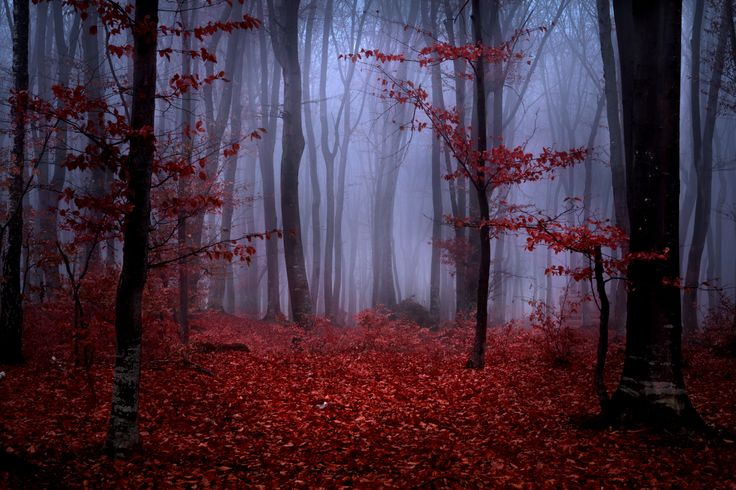 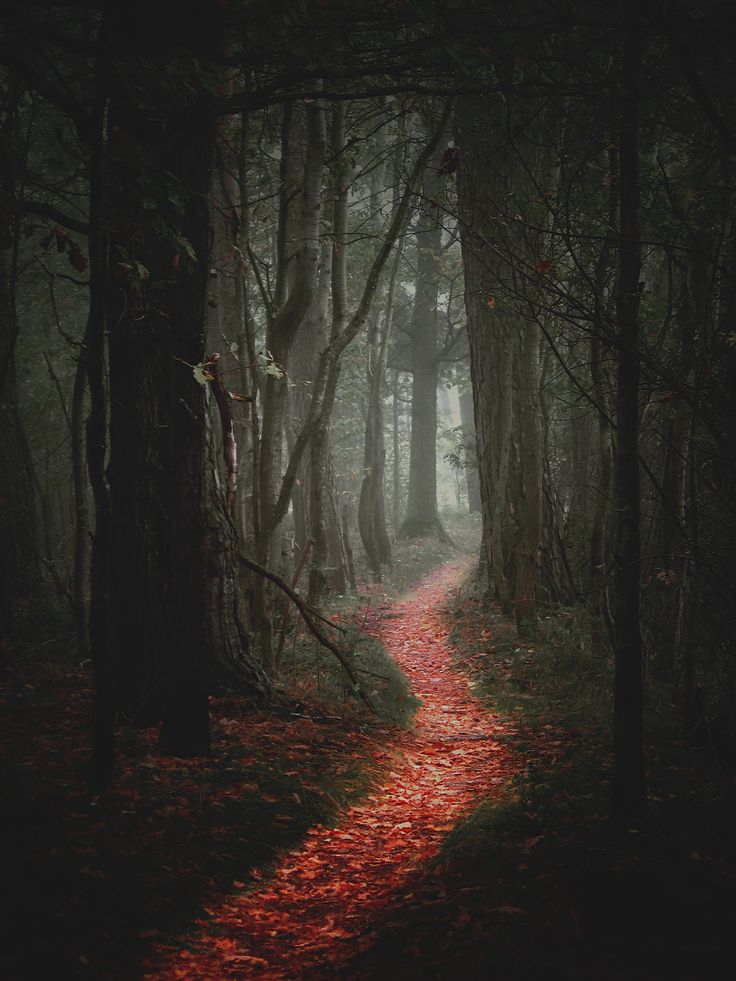 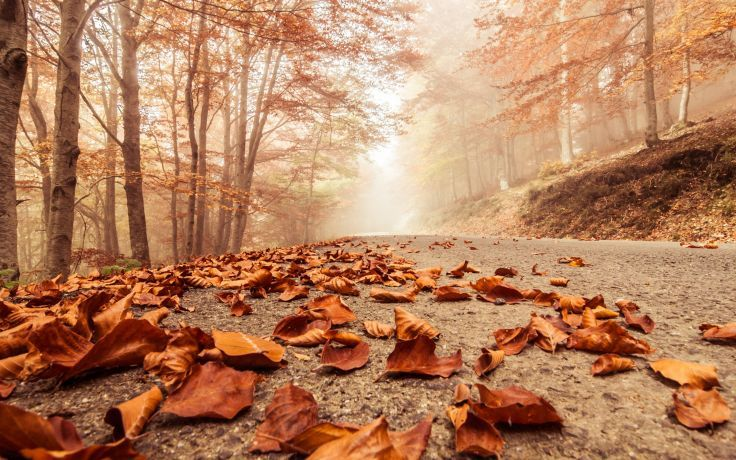